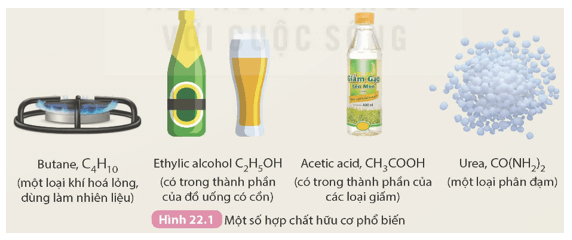 Quan sát công thức của các hợp chất hữu cơ phổ biến trong Hình 22.1 và cho biết đặc điểm chung về thành phần nguyên tố của các phân tử hợp chất hữu cơ là gì?
Trả lời
Thành phần nguyên tố của các phân tử chất hữu cơ đều chứa nguyên tố carbon.
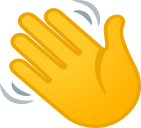 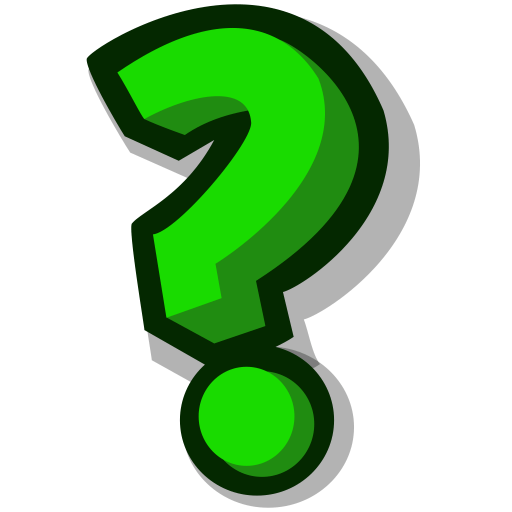 Nêu khái niệm hợp chất hữu cơ, hoá học hữu cơ
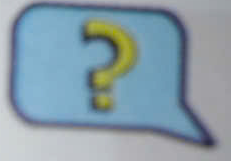 Hãy sắp xếp các hợp chất dưới đây thành hai nhóm: nhóm 1 gồm các hợp chất hữu cơ và nhóm 2 gồm các hợp chất vô cơ.
C6H6		H2SO4	C6H12O6	H2CO3	CaCO3	KNO3
C2H4		NaOH	Al2O3		CH3Cl	CH3OH
Trả lời
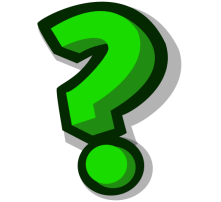 Dựa vào CTPT của một số chất vừa tìm hiểu, hoạt động cá nhân (trong 3 phút) hoàn thành phiếu học tập sau:
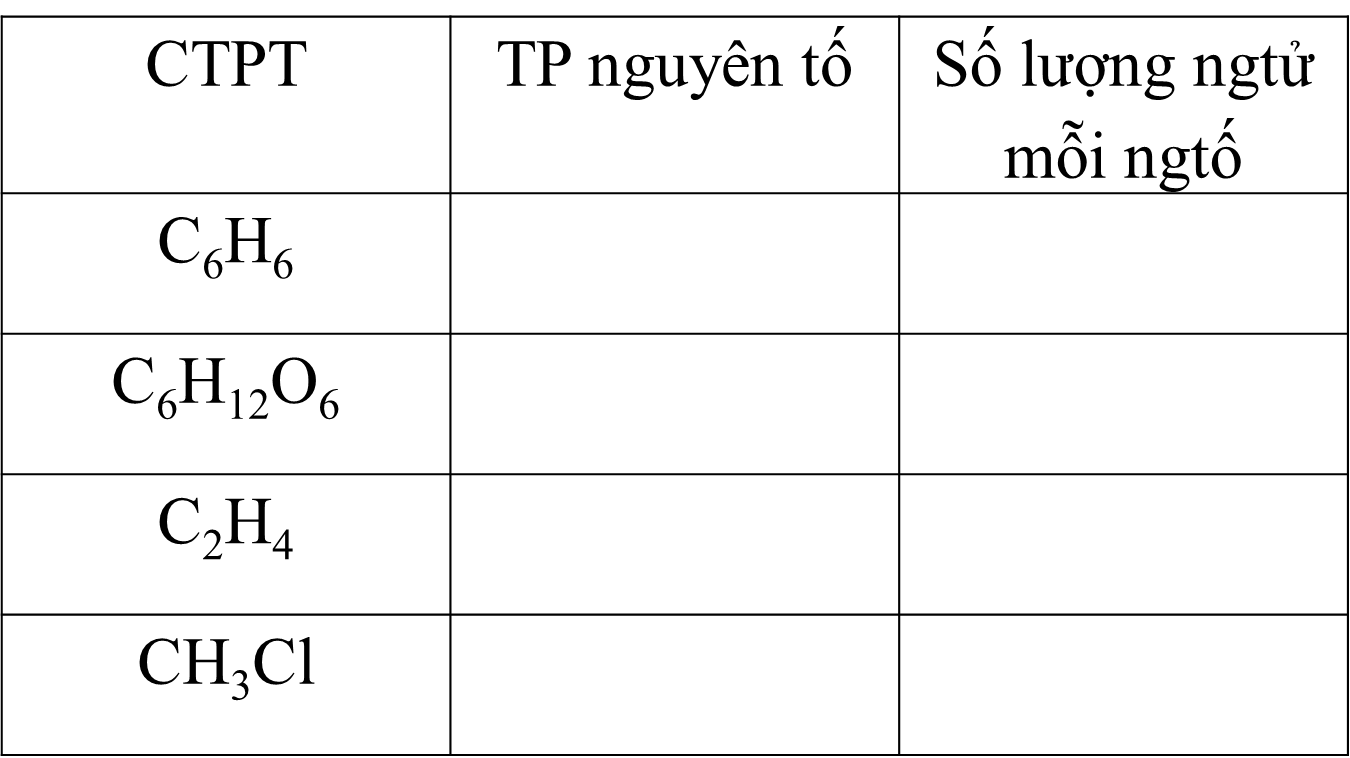 6C và 6H
C và H
6C, 12H và 6O
C, H và O
2C và 4H
C và H
C, H và Cl
1C, 3H và 1Cl
số lượng
thành phần
[Speaker Notes: Đáp án]
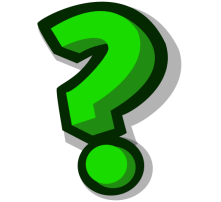 C2H5OH có phải là công thức phân tử hay không? Vì sao?
Trả lời
C2H5OH không phải công thức phân tử. Vì nó còn cho biết trật tự liên kết giữa các nguyên tử trong phân tử.
[Speaker Notes: Ví dụ]
VÍ DỤ
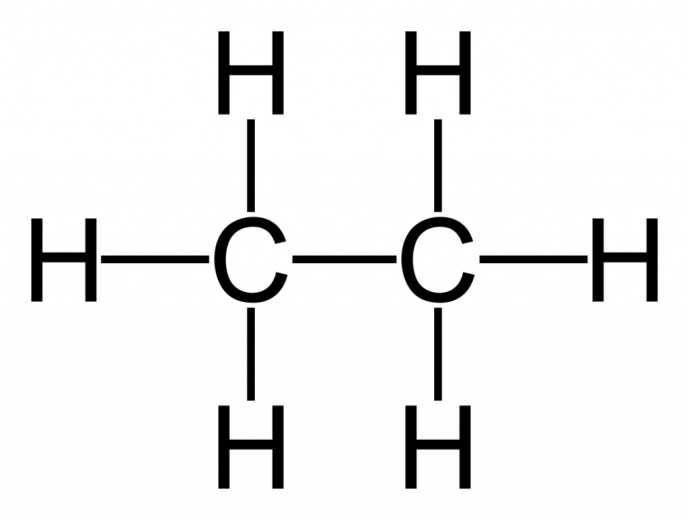 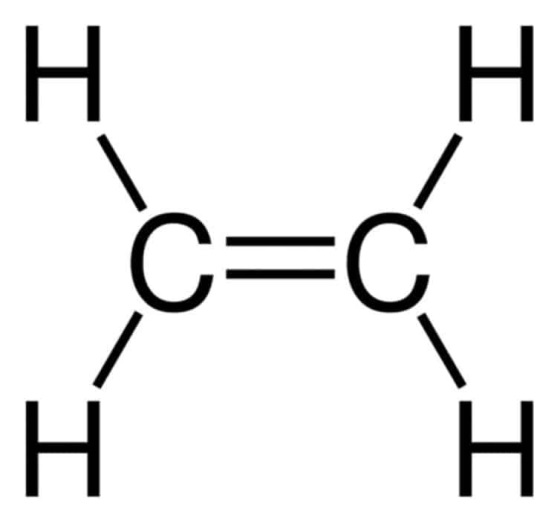 [Speaker Notes: Ví dụ]
1. Em hãy cho biết trong các công thức từ (1) đến (6) trong Hình 22.2. công thức nào là công thức phân tử và công thức nào là công thức cấu tạo?
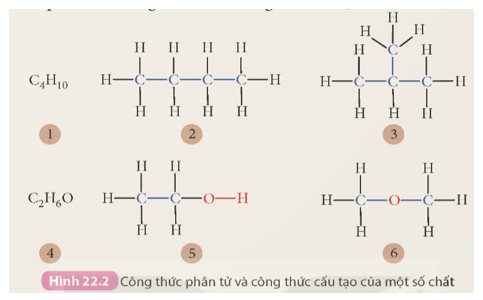 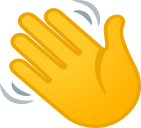 2. Hãy viết các công thức cấu tạo đầy đủ ở Hình 22.2 dưới dạng thu gọn.
3. So sánh công thức phân tử của:a. Hợp chất (2) và (3);b. Hợp chất (5) và (6).
[Speaker Notes: Đáp án]
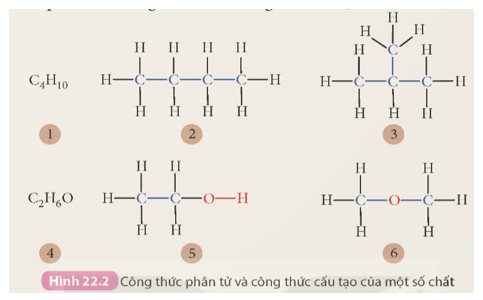 1. Công thức phân tử: 1 và 4
    Công thức cấu tạo: 2, 3, 5 và 6
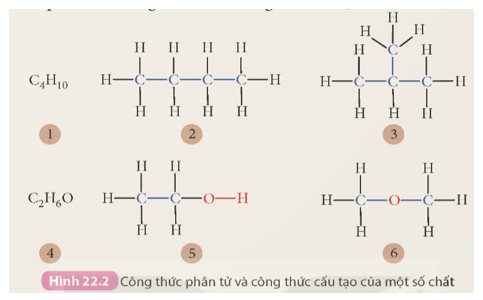 2. Viết CTCT dạng thu gọn:
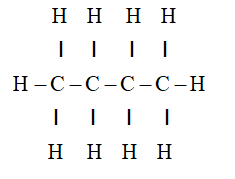 CH3 – CH2 – CH2 – CH3
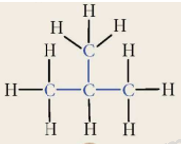 CH3
|
CH3 – CH – CH3
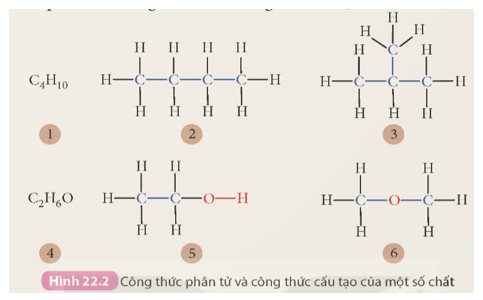 2. Viết CTCT dạng thu gọn:
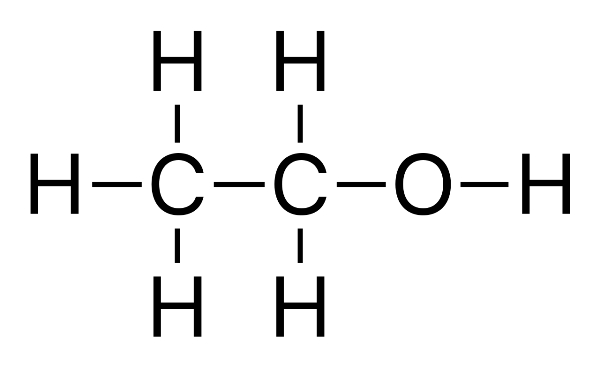 CH3 – CH2 – OH
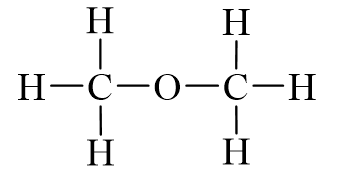 CH3 – O – CH3
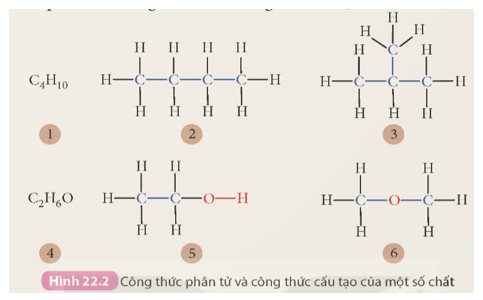 3. So sánh công thức phân tử hợp chất:
Hợp chất 2 và 3 có cùng công thức phân tử là C4H10.
    
    Hợp chất 5 và 6 có cùng công thức phân tử là C2H6O.
1. Liên kết hoá học trong hợp chất hữu cơ chủ yếu là loại liên kết nào?
     2.Trong phân tử hợp chất hữu cơ, các nguyên tố: Carbon, Hydrogen, Oxygen có hoá trị mấy?
     3. Trong phân tử hợp chất hữu cơ, mạch carbon được hình thành do đâu? Có mấy dạng mạch carbon? 
    4. Giải thích tại sao nhiều hợp chất hữu cơ khác nhau, tính chất khác nhau lại có cùng công thức phân tử?
1. Liên kết hoá học trong hợp chất hữu cơ chủ yếu là loại liên kết cộng hoá trị.
     2. Trong phân tử hợp chất hữu cơ, Carbon luôn có hoá trị IV, Hydrogen có hoá trị I, Oxygen có hoá trị II. 
    3. Các nguyên tử Carbon có thể liên kết trực tiếp với nhau để tạo thành các dạng mạch Carbon khác nhau: mạch hở không phân nhánh, mạch hở phân nhánh, mạch vòng. 
    4. Mỗi hợp chất hữu cơ có một trật tự liên kết xác định giữa các nguyên tử trong phân tử.
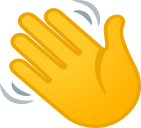 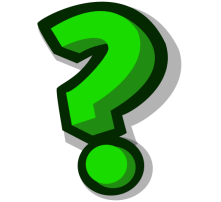 Quan sát một số công thức phân tử của các hợp chất hữu cơ đã được phân loại vào 2 nhóm riêng biệt, em hãy nhận xét đặc điểm chung về thành phần nguyên tố của hai nhóm.
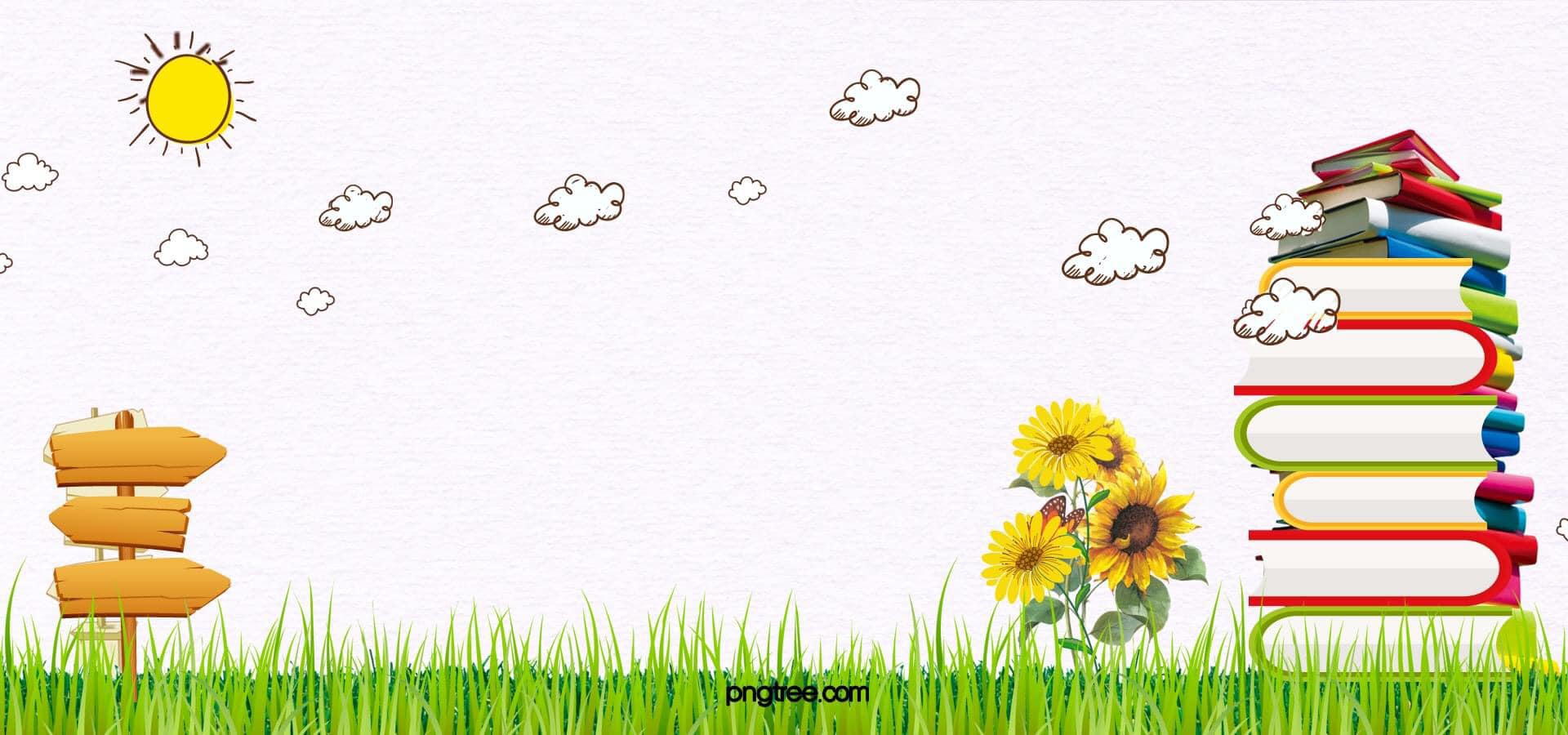 LUYỆN TẬP
LUYỆN TẬP:
Câu 1. Loại chất nào dưới đây là đối tượng nghiên cứu của ngành hoá học hữu cơ?
A. Kim loại và phi kim.		B. Hydrocarbon và dẫn xuất hydrocarbon.
C. Oxide và hydroxide		D. Oxygen, hydrogen và nước.
Câu 2. Công thức phân tử cho biết thông tin gì về phân tử hợp chất hữu cơ?
A. Thành phần nguyên tố và số lượng nguyên tử mỗi nguyên tố.
B. Trật tự liên kết và cách thức liên kết giữa các nguyên tử.
C. Thành phần nguyên tố cấu thành phân tử hợp chất hữu cơ.
D. Tỉ lệ nguyên đơn giản về số nguyên tử của các nguyên tố.
Câu 3. Trong các nhận xét sau, nhận xét nào đúng, nhận xét nào sai?
A. Chất hữu cơ bắt buộc chứa nguyên tố Carbon, trong khi chất vô cơ thì không.
B. Tương tự Hydrocarbon, dẫn xuất của hydrocarbon cũng chứa carbon và hydrogen.
BÀI 22: GIỚI THIỆU VỀ HỢP CHẤT HỮU CƠ
ĐÁP ÁN:
Câu 1. B. Hydrocarbon và dẫn xuất hydrocarbon. 
Câu 2. A. Thành phần nguyên tố và số lượng nguyên tử mỗi nguyên tố. 
Câu 3. a) Đúng; b) Sai.
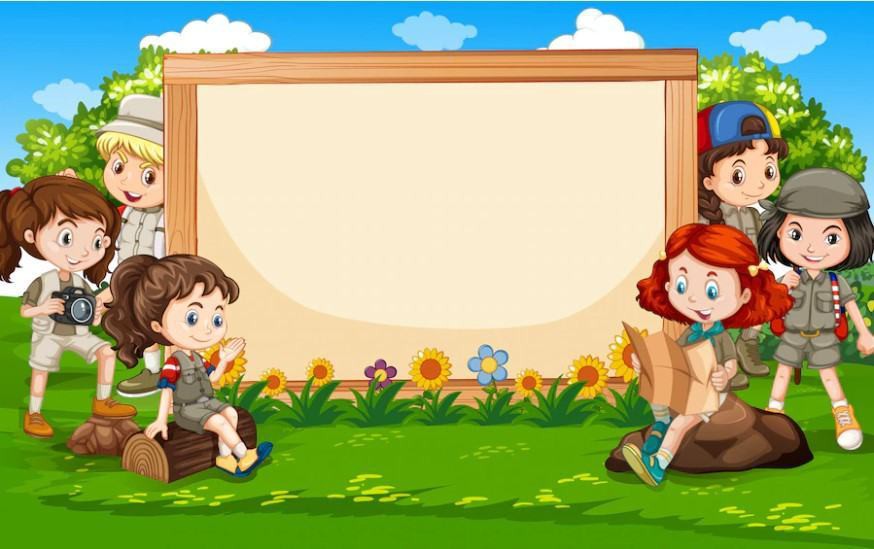 VẬN DỤNG
Câu 1. Cho ví dụ về một hydrocarbon và mô tả ý nghĩa của chất này trong đời sống hàng ngày.
   

    Câu 2. Cho ví dụ về một dẫn xuất hydrocarbon và ứng dụng của chất này trong cuộc sống hàng ngày.
BÀI 22: GIỚI THIỆU VỀ HỢP CHẤT HỮU CƠ
HƯỚNG DẪN TỰ HỌC Ở NHÀ
- Học thuộc nội dung kiến thức bài học.
Làm bài tập trong SBT.
Thực hiện nhiệm vụ giao về nhà của phần “Vận dụng”
- Nghiên cứu trước bài tiếp theo: Alkane.
Thank you!